Alarm System Team Project
Objective: Wire and Program an Alarm System
Working in teams…   
Mount terminal blocks at each end of a panel board / conduit run.
Wire a (remote) Sonic Sensor on a Breadboard and connect it to a terminal block.
Run THHN signal wire from the sensor terminal block through conduit to a second terminal block at the controller end. Use the conduit as a common ground at each end (no ground wire needed to run through conduit).
Connect the sensor wiring to an Arduino microcontroller through the  2nd terminal block.
Wire an LED and piezo speaker for an alarm on the controller breadboard.
Program the system to sound the alarm and light the LED when motion is detected within 3 feet of the sensor.
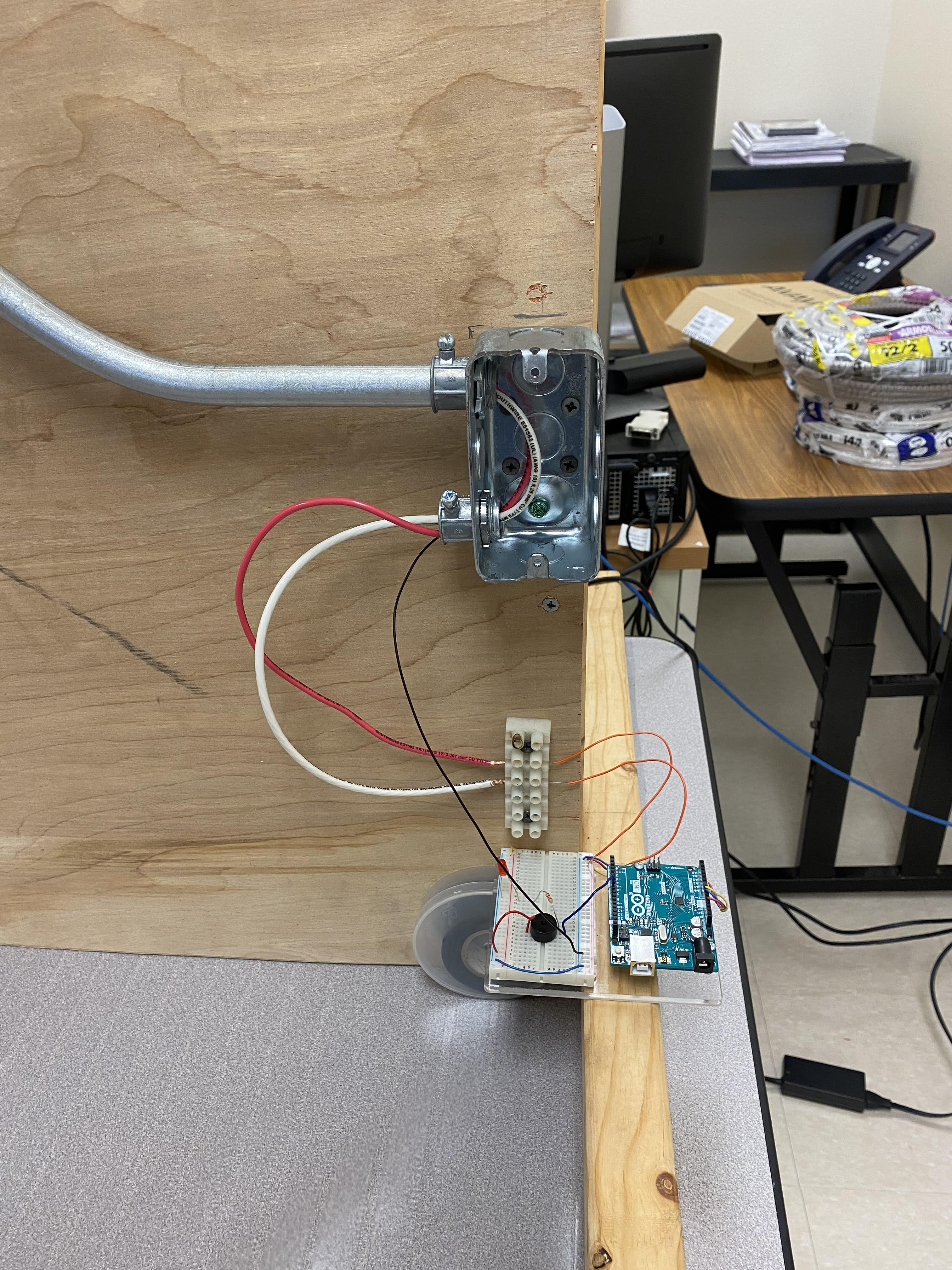 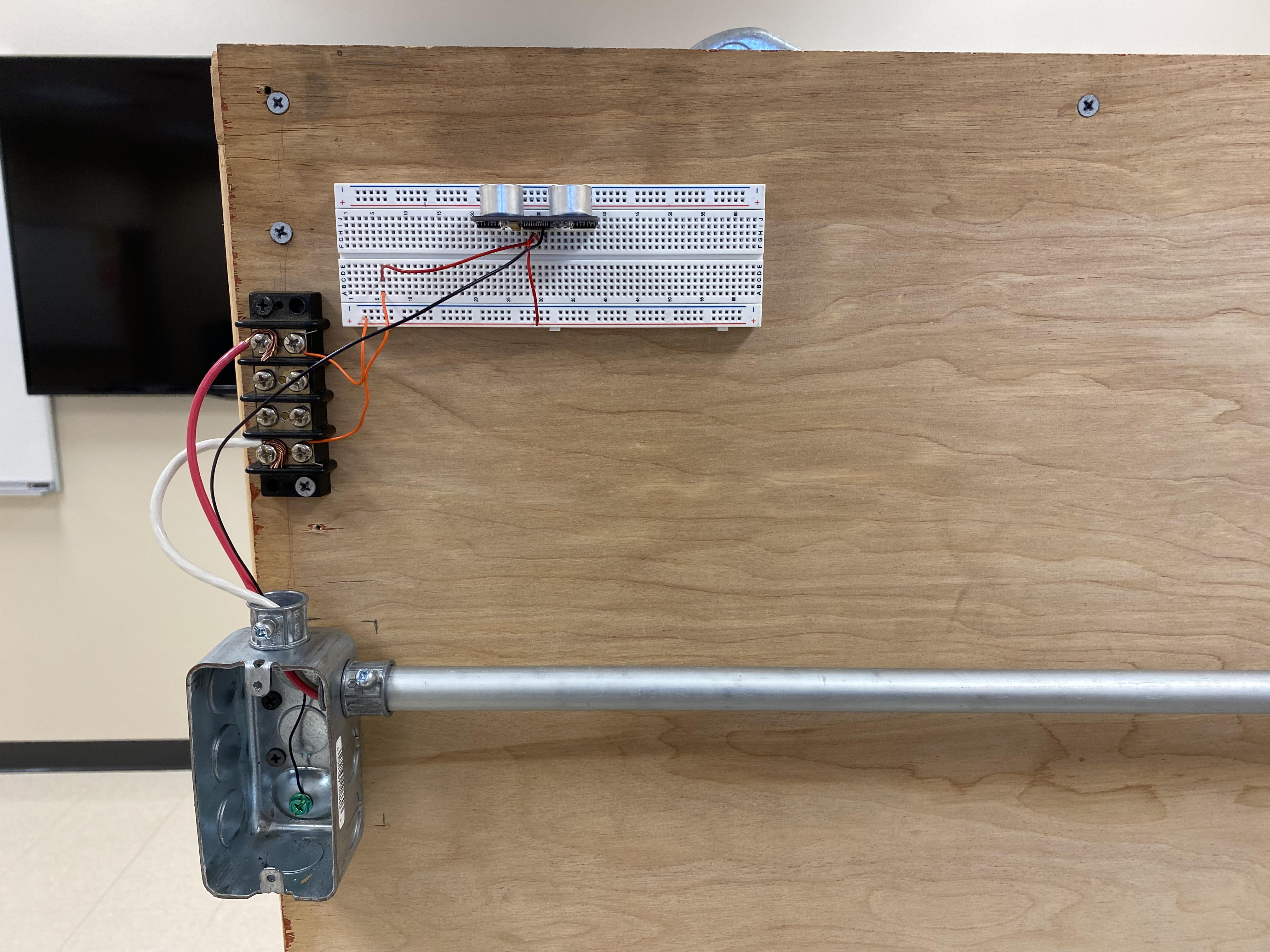